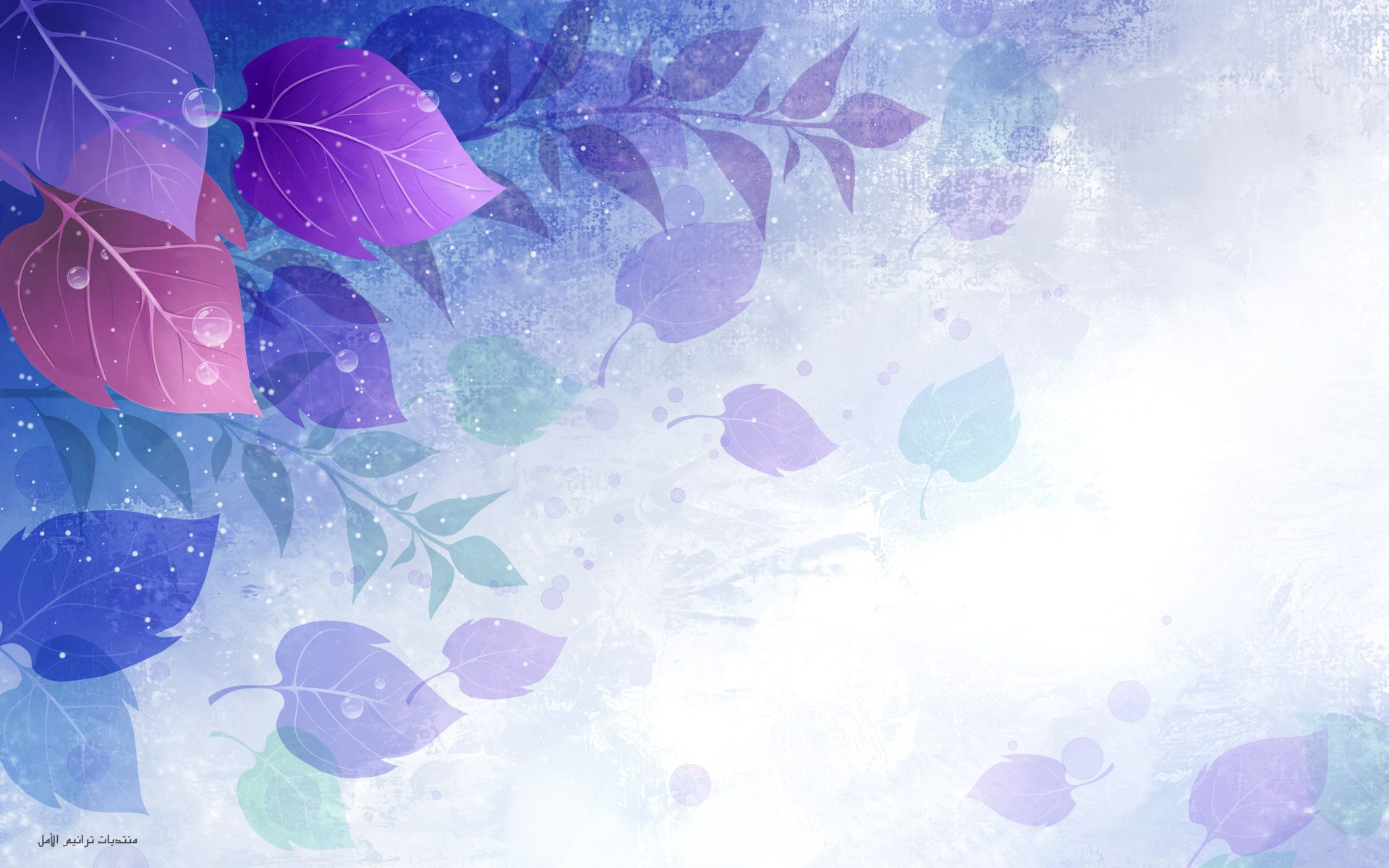 العارضة مُعدة لطلاب الصف السادس(أ)
مدرسة الرازي الابتدائية
إعداد: شيماء اغباريه
الدرس رقم 3
 ضمن مشروع التخرج
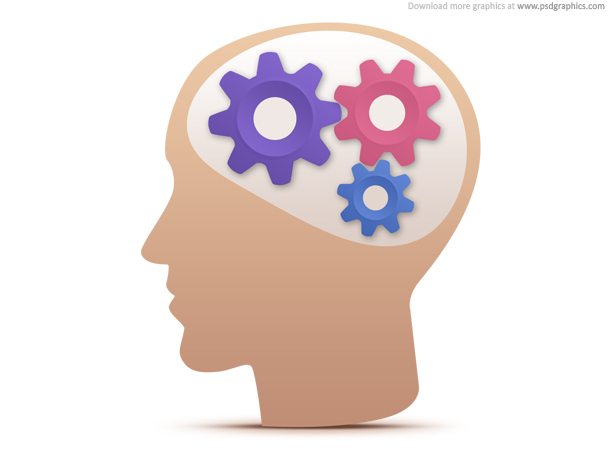 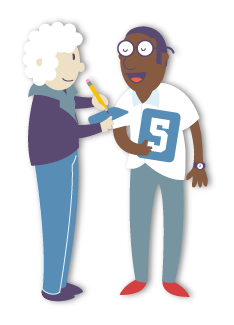 1
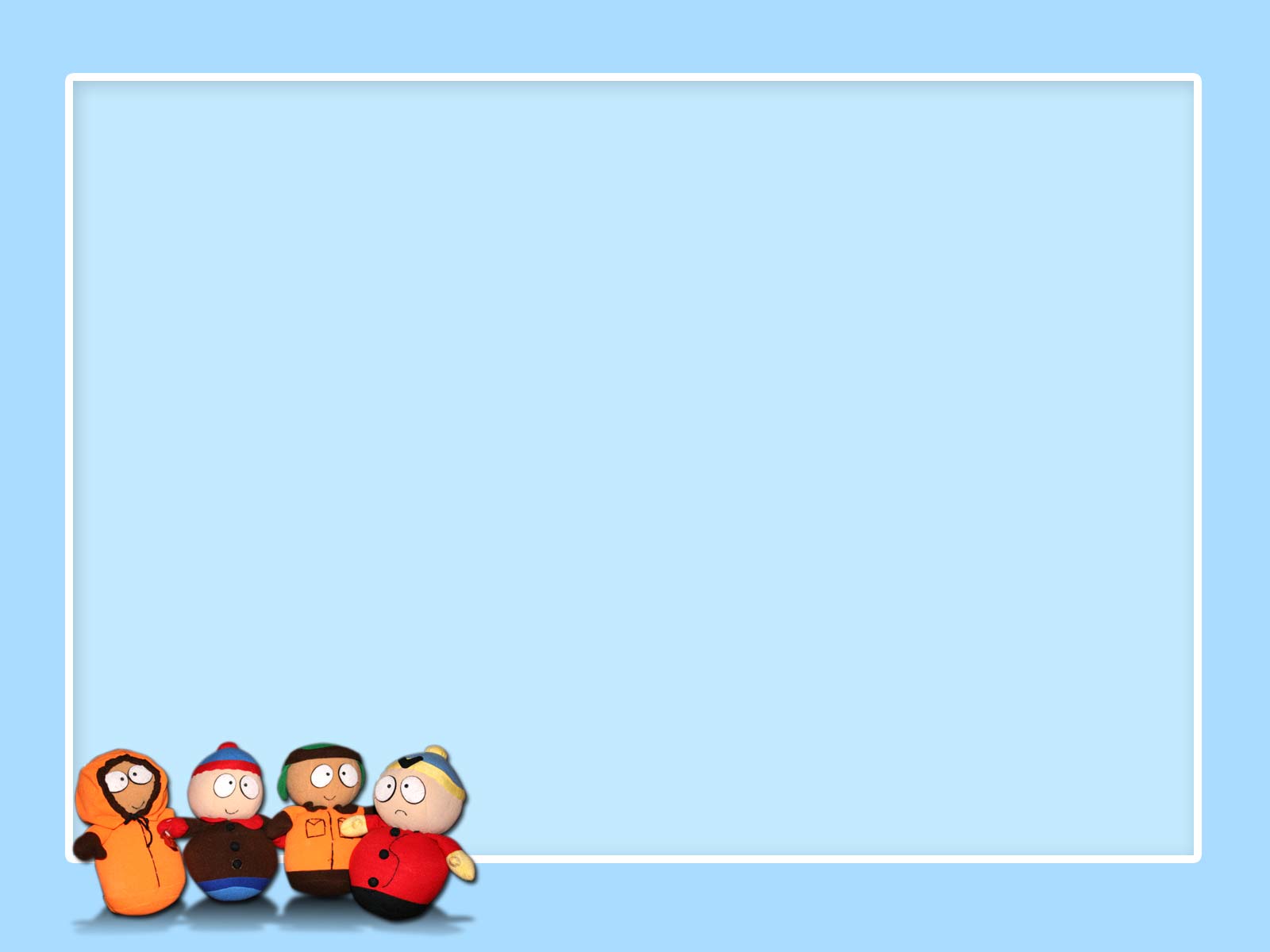 مهمة- نُفكر بشكل علمي!!
3
2
1
حسب رأيكم هل يمكن أن تستمر الحياة على الكرة الأرضية بدونه؟؟
ماذا يمكن أن نطرح أسئلة عن الموضوع؟؟
هل تذكرون ما هي مركبات البيئة الجامدة التي تؤثر على تنوع الأنواع؟؟
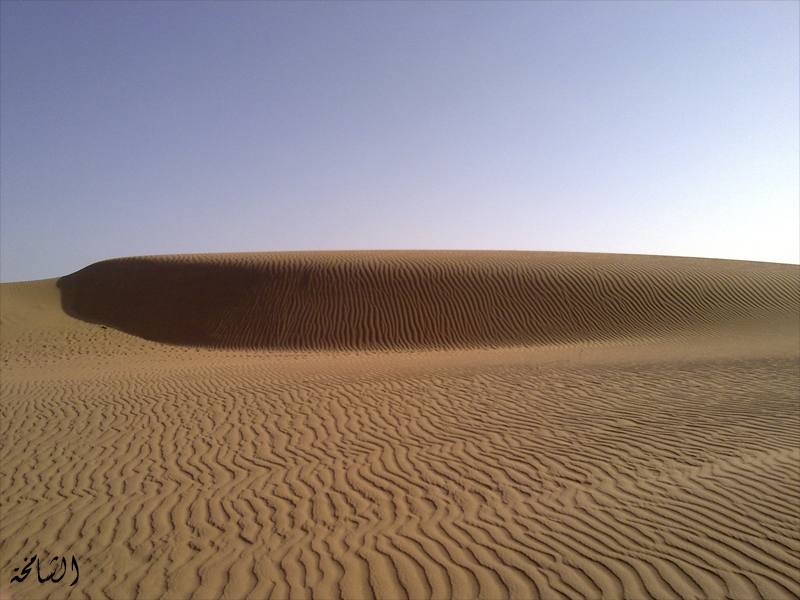 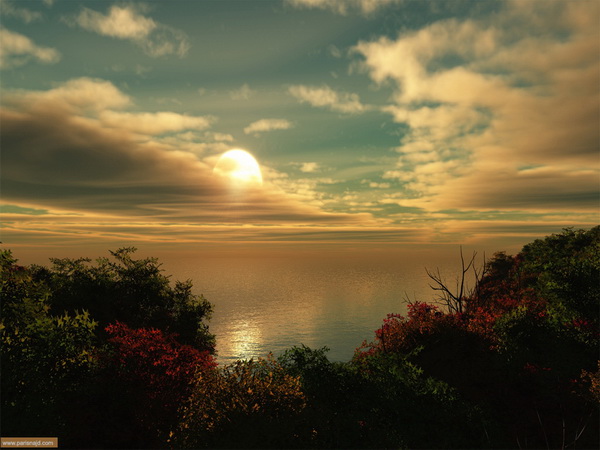 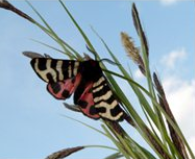 2
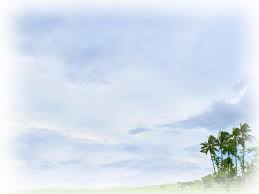 مركبات البيئة الجامدة وتأثيرها على تنوع الأنواع!!!
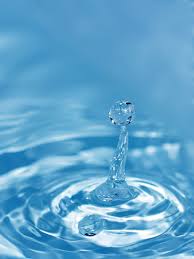 الهواء
الماء
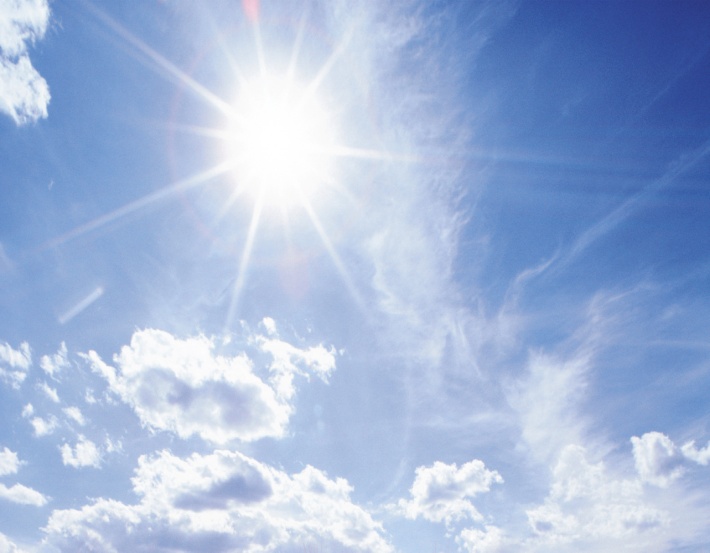 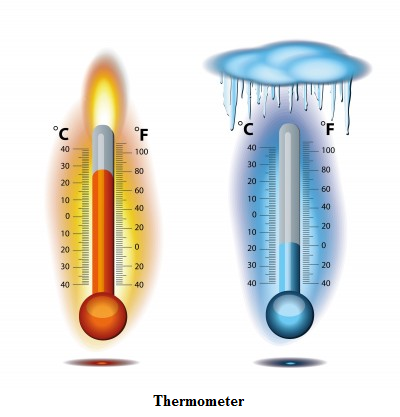 3
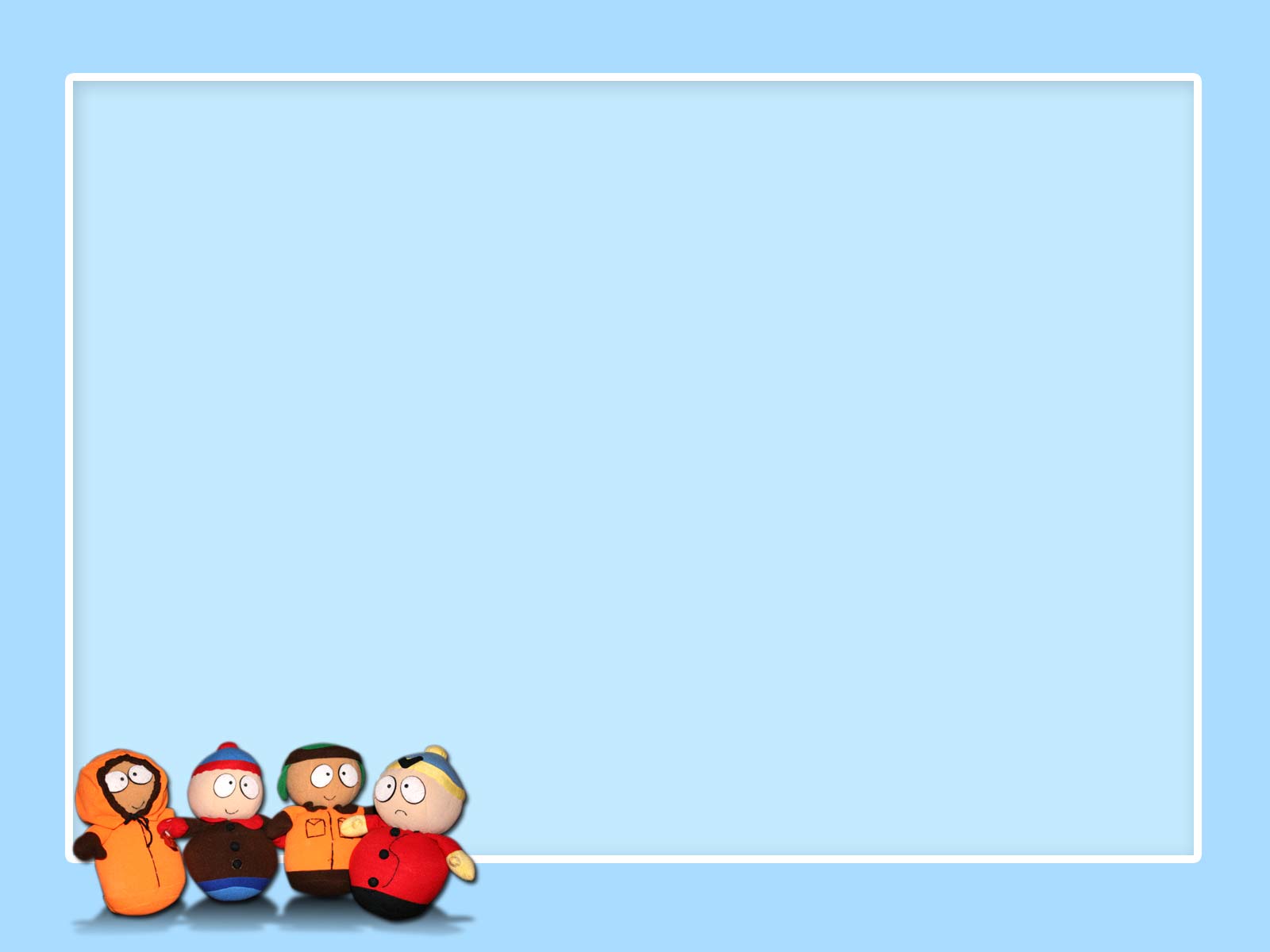 مهمة- نُفكر بشكل علمي!!
3
2
1
حسب رأيكم هل يمكن أن تستمر الحياة على الكرة الأرضية بدونه؟؟
ماذا يمكن أن نطرح أسئلة عن الموضوع؟؟
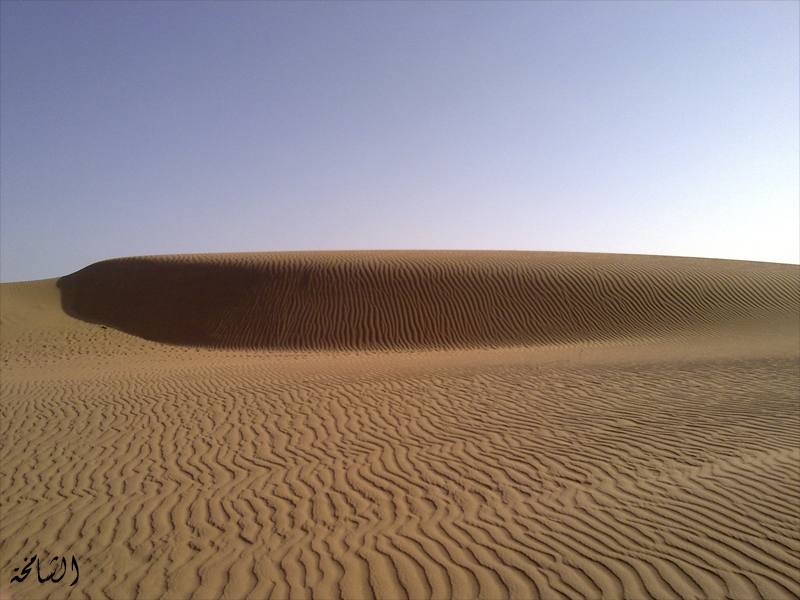 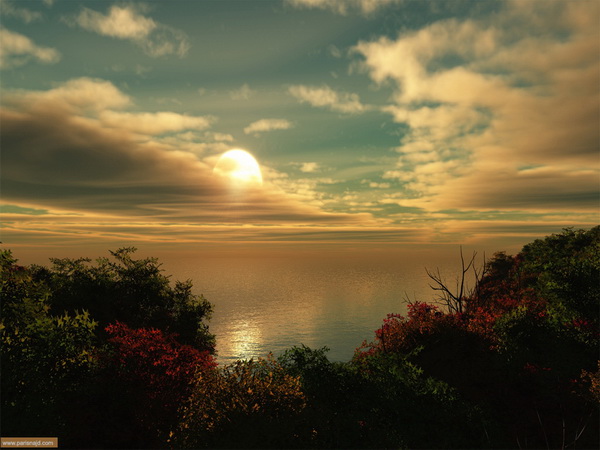 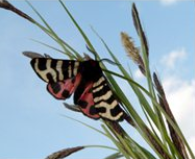 4
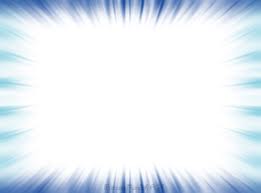 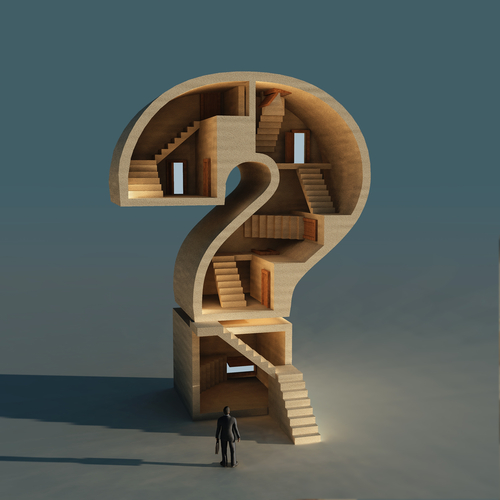 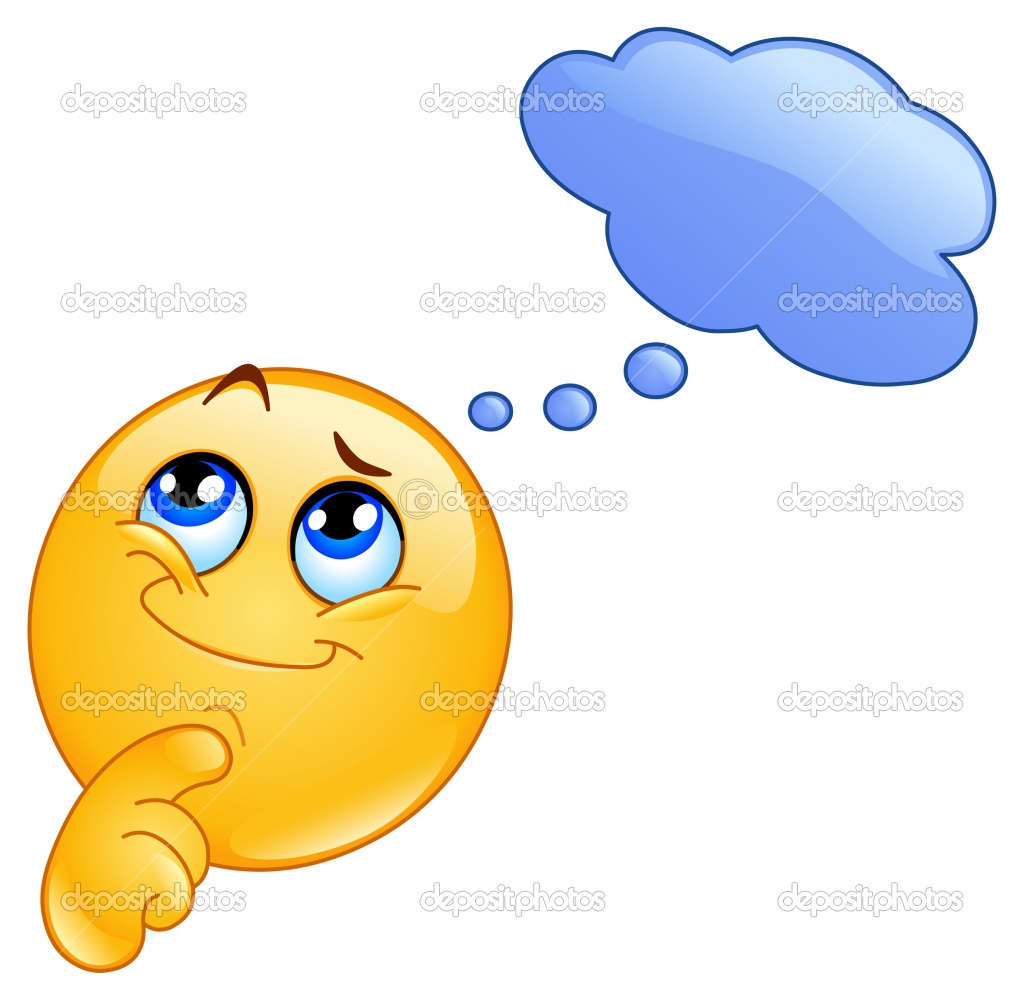 5
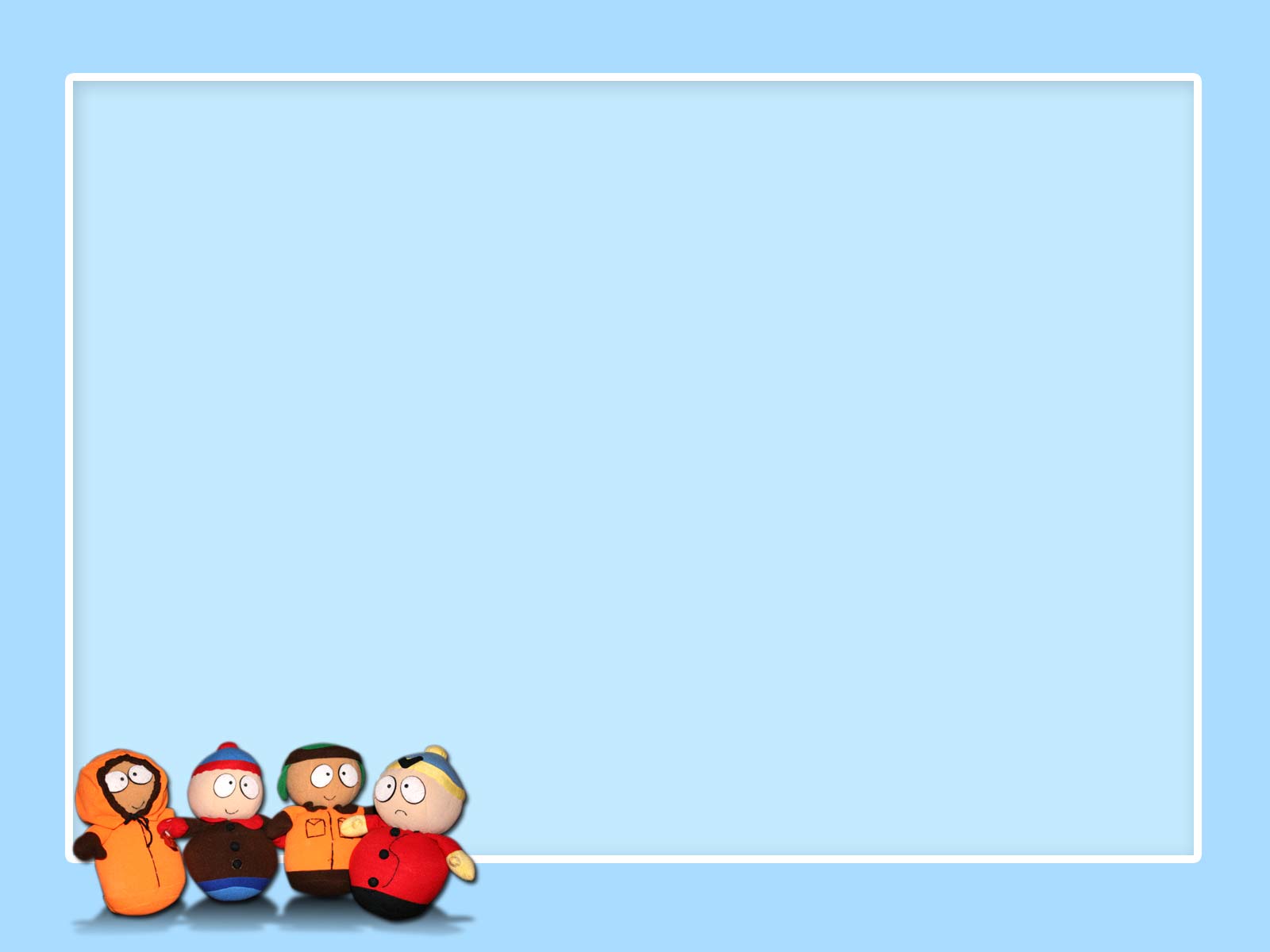 مهمة- نُفكر بشكل علمي!!
3
2
1
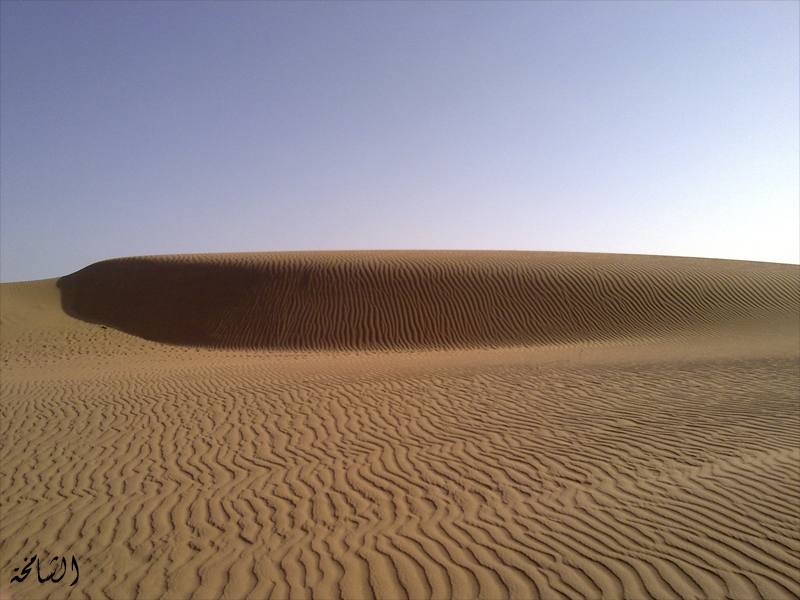 حسب رأيكم هل يمكن أن تستمر الحياة على الكرة الأرضية بدونه؟؟
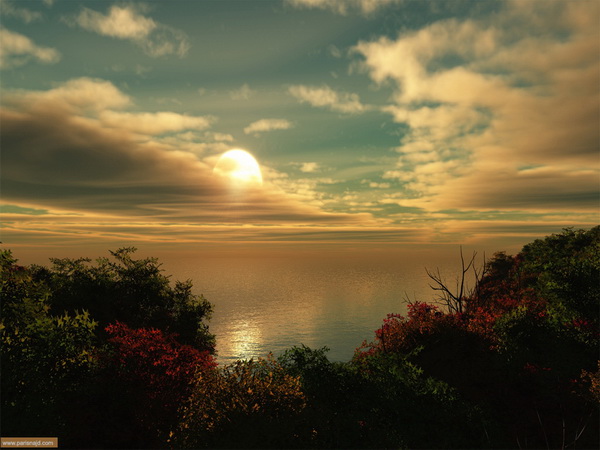 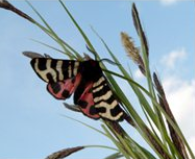 6
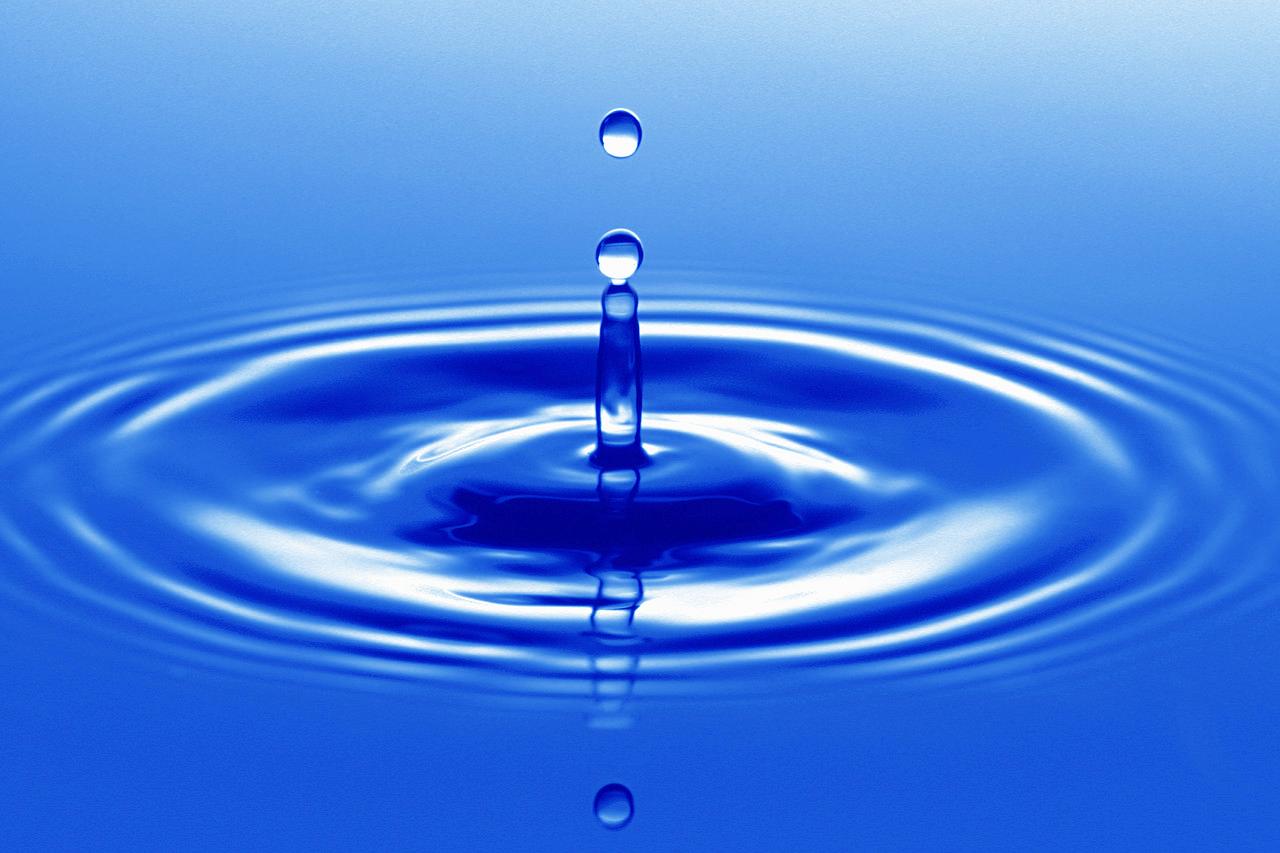 لنسمع معاً الأغنية ونتوصل إلى الإجابة....
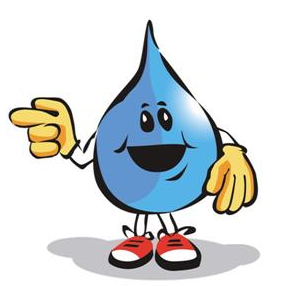 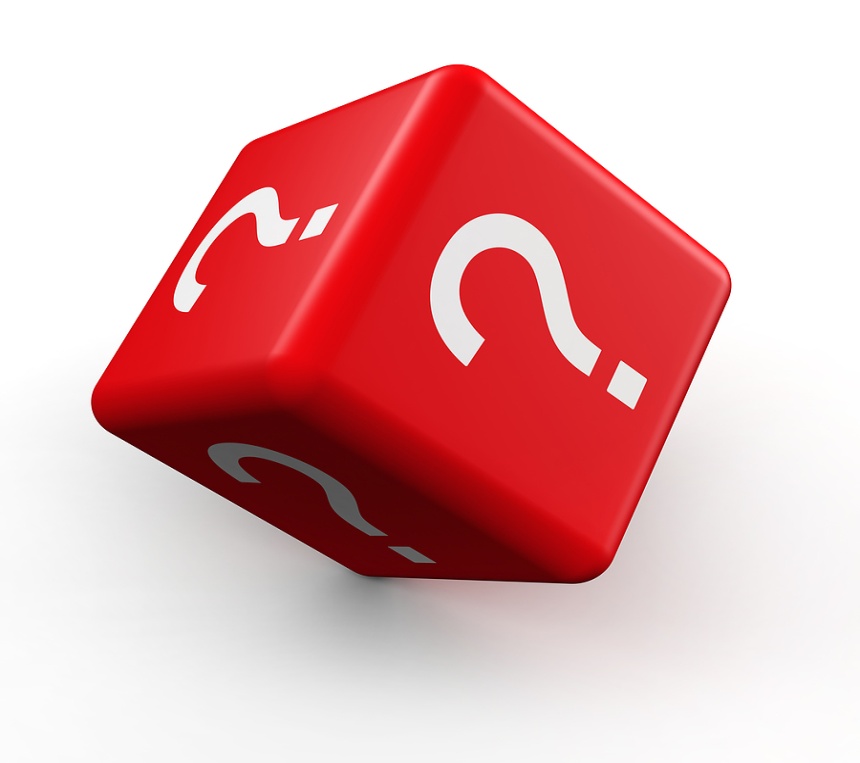 7
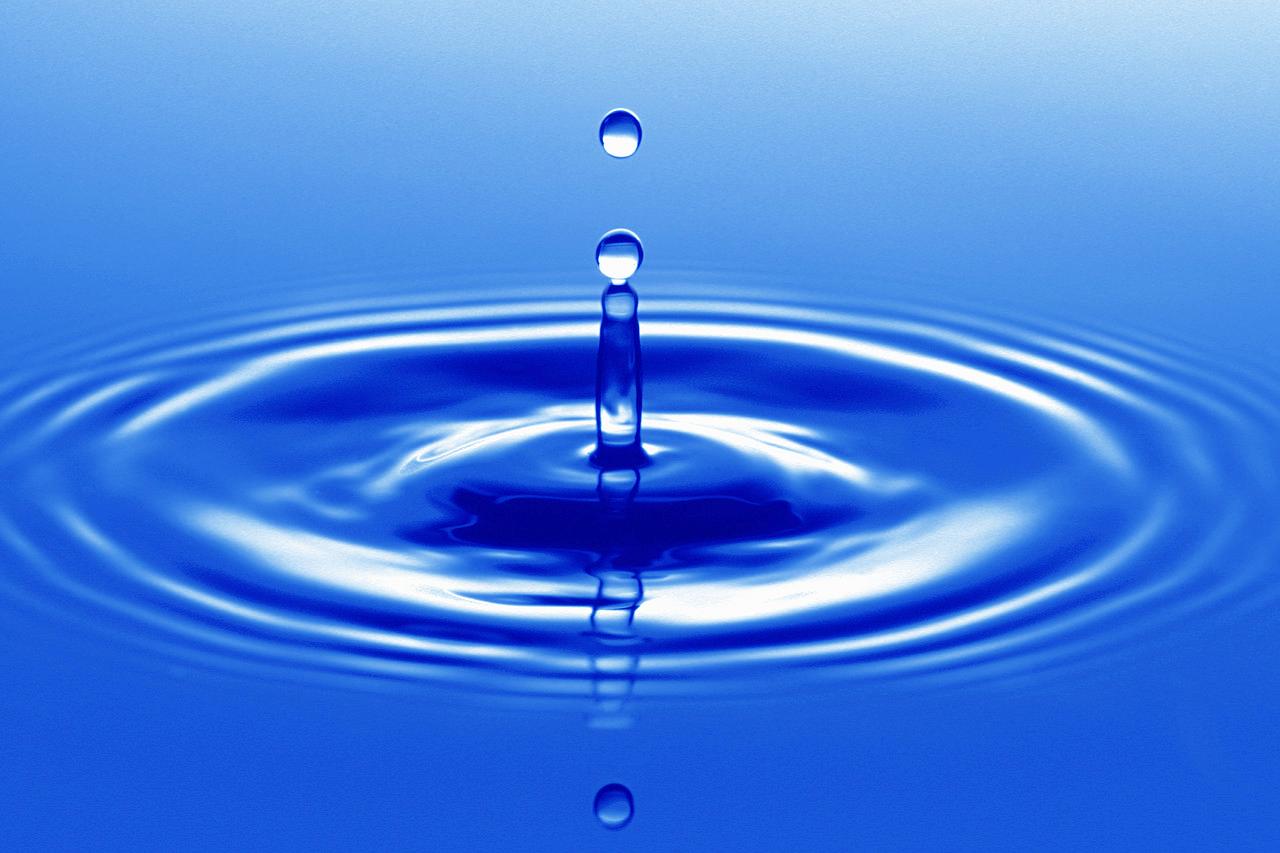 ما الذي توصلتم إليه بعد سماع الأغنية، لماذا يعتبر الماء مركب بيئي ضروري؟؟
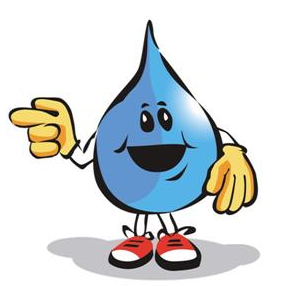 8
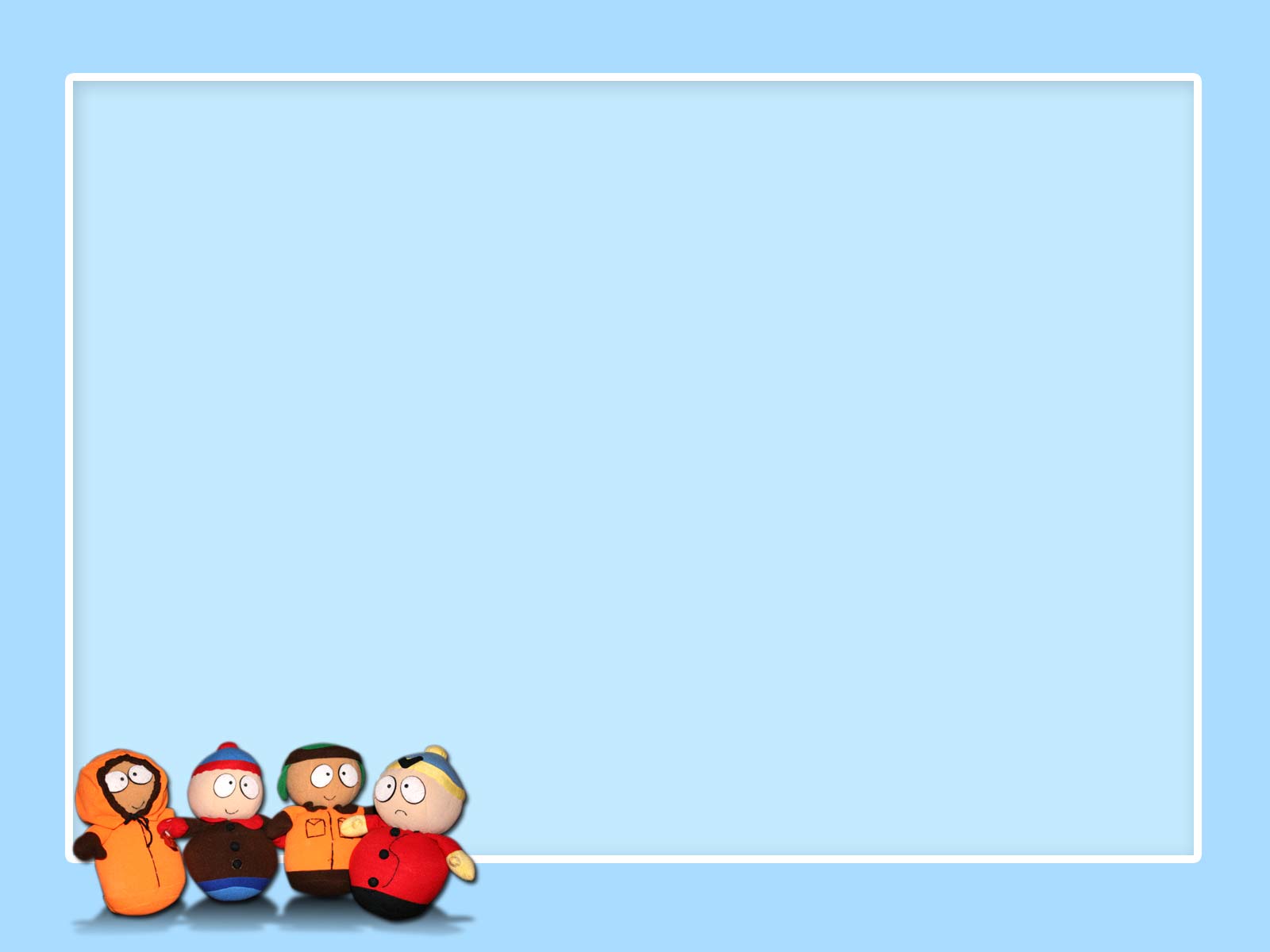 مهمة- نُفكر بشكل علمي!!
3
2
1
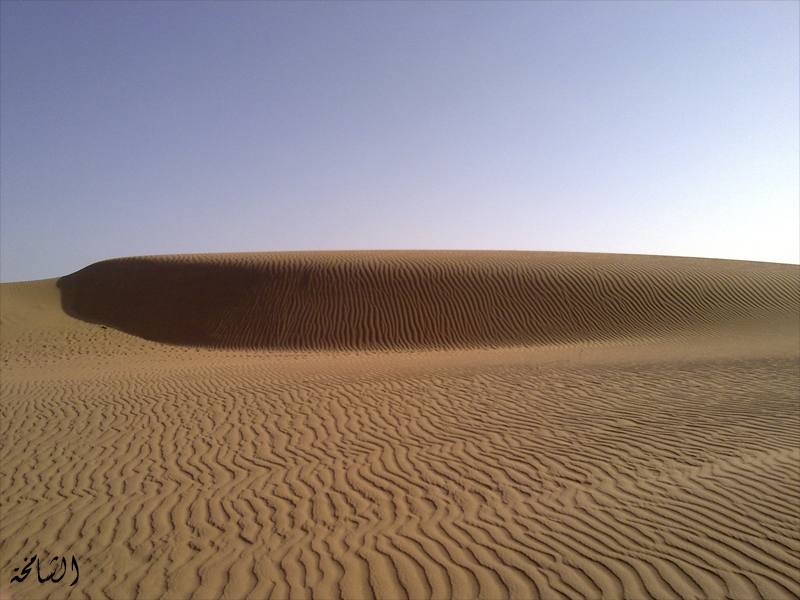 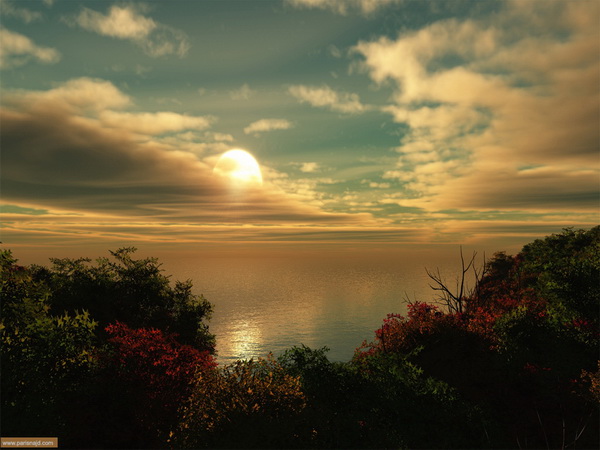 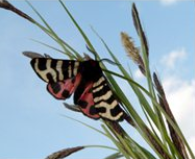 9
إذا فالماء هو مركب ضروري لبقاء تنوع الكائنات 
الحية في البيئة، وتحتاج الكائنات الحية للماء لكي:
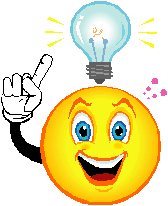 تنمو
تتطور
تحافظ على بقائها
10
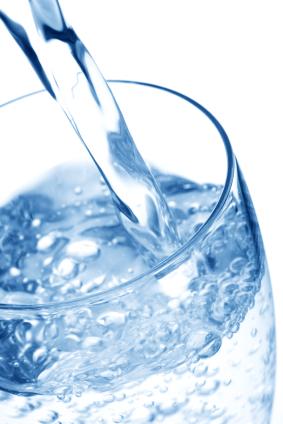 كذلك يشكل الماء بين %70 و %80 من حجم جسم معظم .المخلوقات الحية
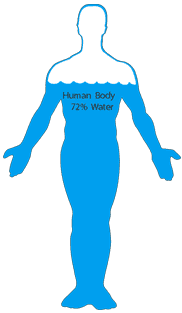 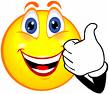 11
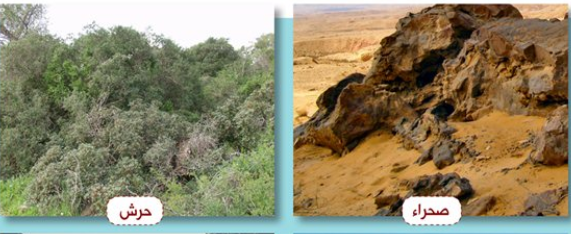 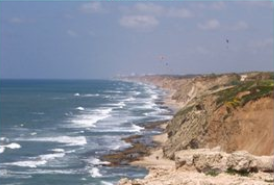 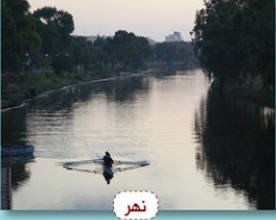 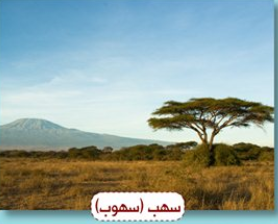 ما هو الفرق بين هذه البيئات الحياتية؟؟؟
12
ماذا نستنتج!!
 كيف تؤثر كمية الماء التي في البيئة على تنوع الكائنات الحية التي تعيش فيها؟؟
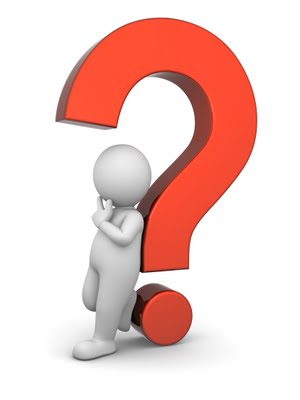 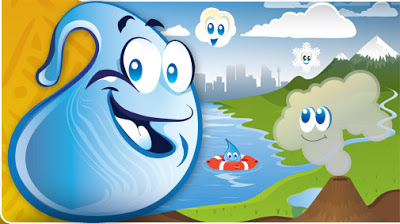 13
دار حوار بين رامي وسلمى، ساعدوا سلمى بالحصول على إجابة لسؤالها...
رامي: هل تعرفين يا سلمى بأن الكائنات الحية تحتاج إلى الماء لكي تعيش، لذلك الماء هو مركب بيئي هام للحفاظ على تنوع الأنواع.
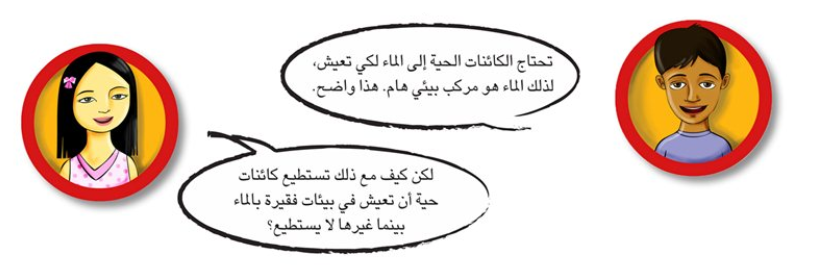 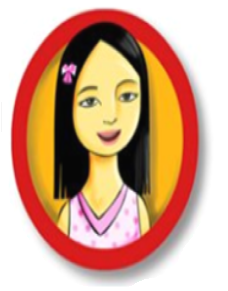 سلمى: لكن كيف مع ذلك تستطيع كائنات حية أن تعيش في بيئات فقيرة بالماء بينما غيرها لا يستطيع؟؟
14
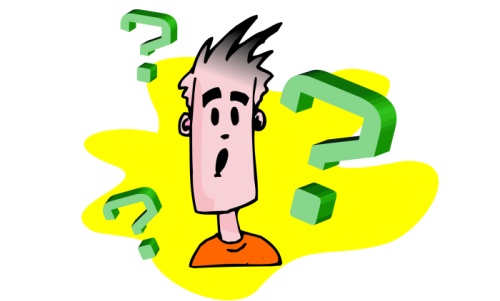 تأقلم النباتات للعيش في ظروف نقص الماء يتم عن طريق:
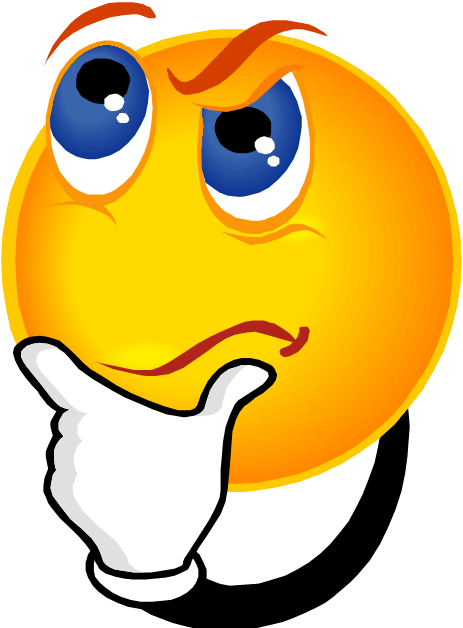 15
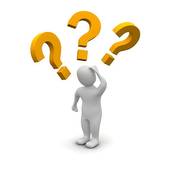 1. تقليص إفراز الماء.
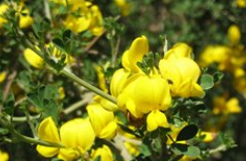 قندول في الربيع
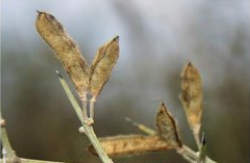 قندول في الصيف
16
2. استيعاب أكثر نجاعة للماء.
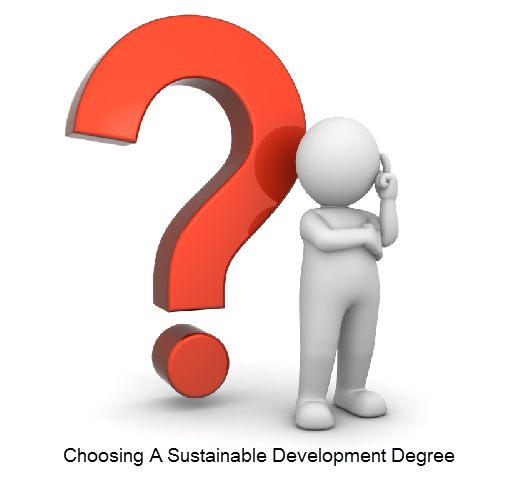 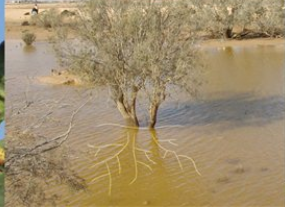 رتم الصحراء
17
3. خزن الماء.
إزهار البصيل
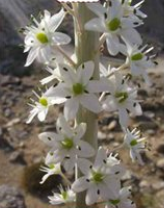 أوراق البصيل
بصلة البصيل
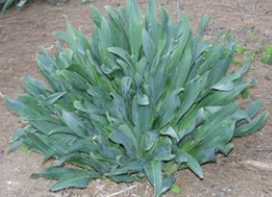 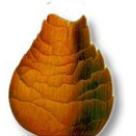 شتاء
خريف
صيف
18
تأقلم الحيوانات للعيش في ظروف نقص الماء:
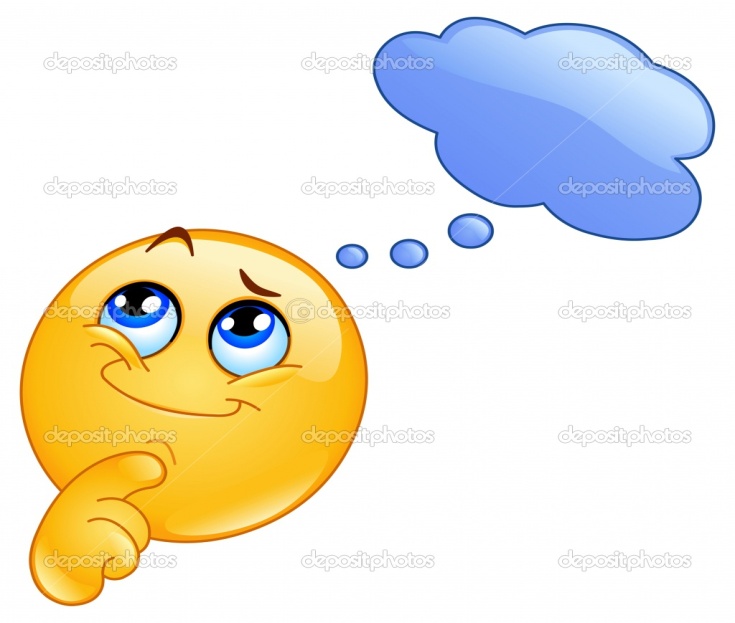 19
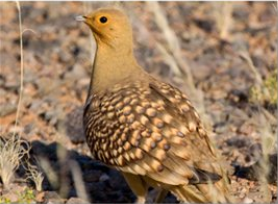 قطاة الصحراء
تأقلم بالسلوك
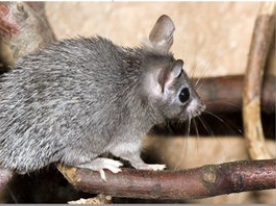 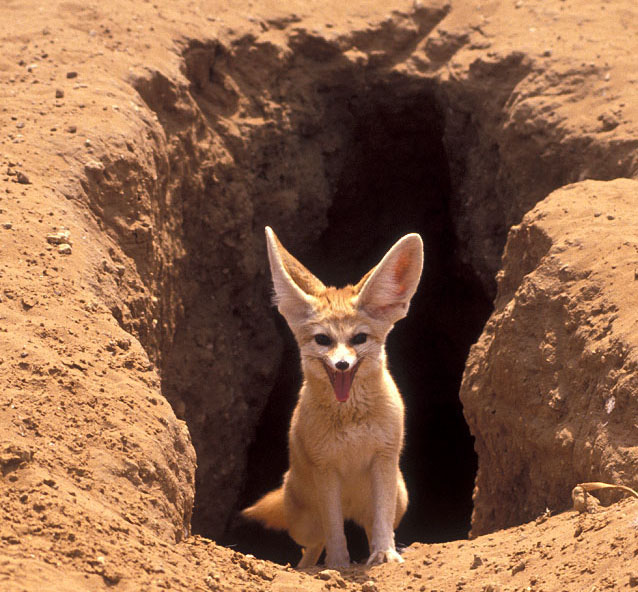 الفأر الشوكي
20
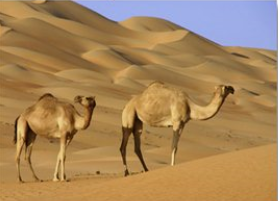 تأقلم بمبنى الجسم
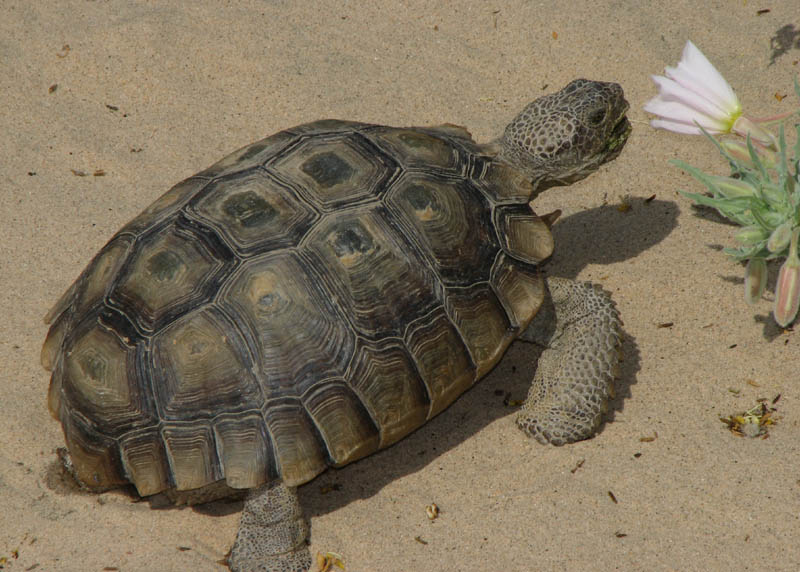 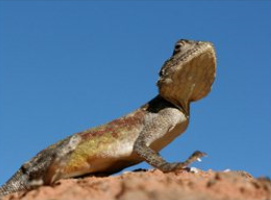 حردون الرمال
21